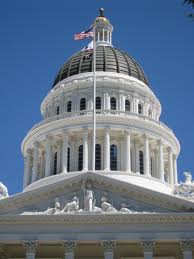 Medi-Cal Coverage Changes in the ACA
Chris Perrone, MPP
Deputy Director, Health Reform and Public Programs
February 27, 2013
Medicaid Provisions in ACA
Eligibility and Enrollment
Benefits
Provider Payments
Operations
Consumer Assistance
Quality of Care
Eligibility and Enrollment – Required Changes
Maintenance of Effort
Cover children and former foster youth
Adopt Modified Adjusted Gross Income (MAGI) and eliminate asset test
Extend spousal impoverishment
Adopt streamlined and automated processes for enrollment and renewals
Adopt new timeliness standards
Coordinate with Exchange
Eligibility and Enrollment – Optional Changes
Expand coverage to childless adults
Adopt flexible income counting rules
Eliminate deprivation standard
Accept self-attestation without verification for age, date of birth, household size
Benchmark Benefits for Newly Eligibleaka Alternative Benefit Plan
Must be based on one of four benchmarks
Must include 10 Essential Health Benefit categories
Must include EPDST benefit, services provided by health centers, and other Medicaid requirements
Biggest difference in cost between high and low benchmark options is long-term care, although projections are fluid due to evolving federal policy